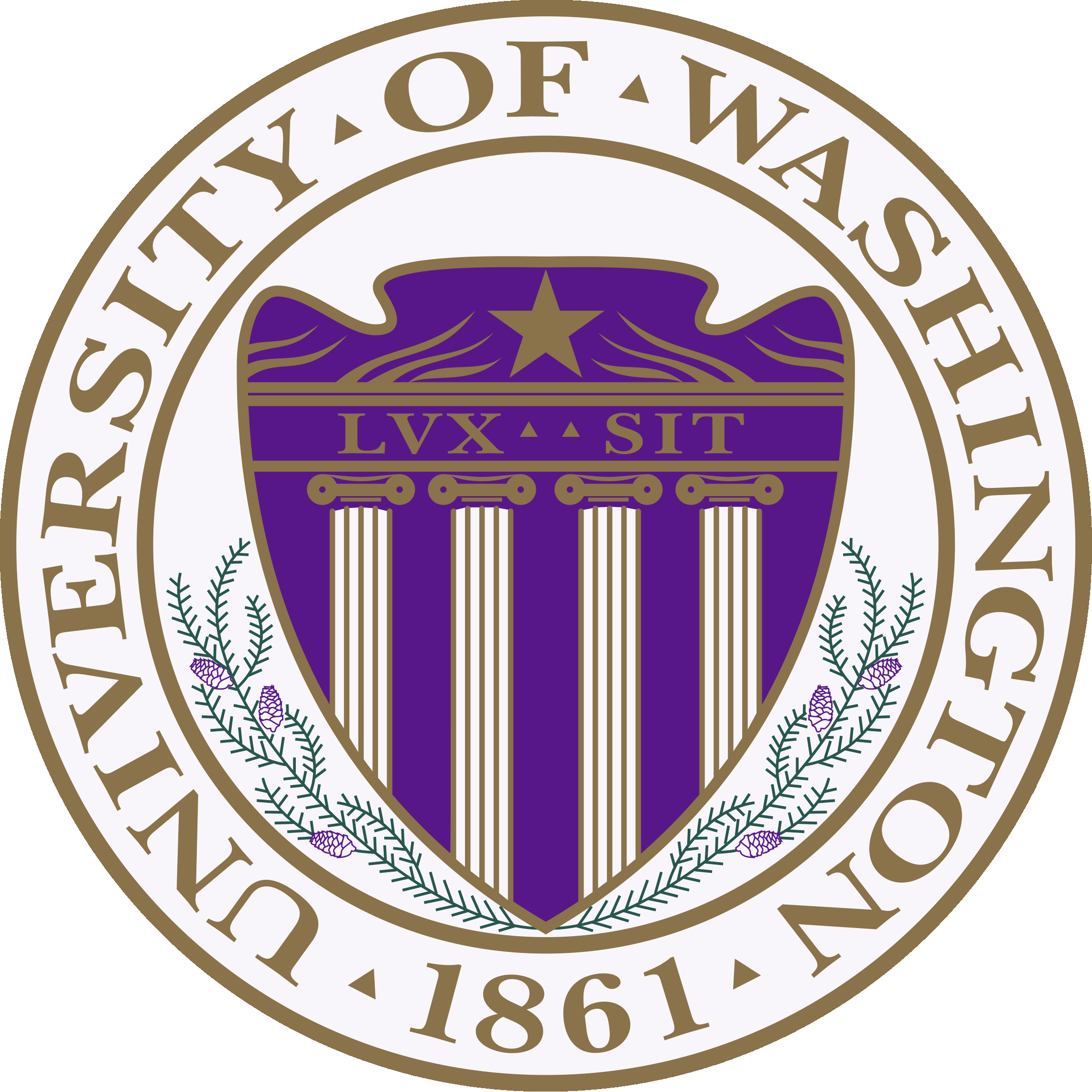 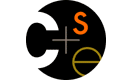 CSE332: Data AbstractionsLecture 4: Priority Queues
Dan Grossman
Spring 2012
A new ADT: Priority Queue
Textbook Chapter 6
Will go back to binary search trees and hash tables
Nice to see a new and surprising data structure first

A priority queue holds compare-able data
Unlike stacks and queues need to compare items
Given x and y, is x less than, equal to, or greater than y
Meaning of the ordering can depend on your data
Many data structures require this: dictionaries, sorting
Integers are comparable, so will use them in examples
But the priority queue ADT is much more general
Typically two fields, the priority and the data
Spring 2012
CSE332: Data Abstractions
2
Priorities
Each item has a “priority”
The lesser item is the one with the greater priority
So “priority 1” is more important than “priority 4”
(Just a convention)



Operations: 
insert
deleteMin
is_empty

Key property: deleteMin  returns and deletes the item with greatest priority (lowest priority value)
Can resolve ties arbitrarily
6        2
  15        23
          12   18
45   3    7
insert
deleteMin
Spring 2012
CSE332: Data Abstractions
3
Example
insert x1 with priority 5
	insert x2 with priority 3
	insert x3 with priority 4
	a = deleteMin // x2
	b = deleteMin // x3
	insert x4 with priority 2
	insert x5 with priority 6
	c = deleteMin // x4
	d = deleteMin  // x1

Analogy: insert is like enqueue, deleteMin is like dequeue
But the whole point is to use priorities instead of FIFO
Spring 2012
CSE332: Data Abstractions
4
Applications
Like all good ADTs, the priority queue arises often
Sometimes blatant, sometimes less obvious

Run multiple programs in the operating system
“critical” before “interactive” before “compute-intensive”
Maybe let users set priority level
Treat hospital patients in order of severity (or triage)
Select print jobs in order of decreasing length?
Forward network packets in order of urgency
Select most frequent symbols for data compression (cf. CSE143)
Sort (first insert all, then repeatedly deleteMin)
Much like Project 1 uses a stack to implement reverse
Spring 2012
CSE332: Data Abstractions
5
More applications
“Greedy” algorithms
Will see an example when we study graphs in a few weeks

Discrete event simulation (system simulation, virtual worlds, …)
Each event e happens at some time t, updating system state and generating new events e1, …, en at times t+t1, …, t+tn
Naïve approach: advance “clock” by 1 unit at a time and process any events that happen then
Better:
Pending events in a priority queue (priority = event time)
Repeatedly: deleteMin and then insert new events
Effectively “set clock ahead to next event”
Spring 2012
CSE332: Data Abstractions
6
Finding a good data structure
Will show an efficient, non-obvious data structure
But first let’s analyze some “obvious” ideas for n data items
All times worst-case; assume arrays “have room”

data	  	     insert algorithm / time      deleteMin algorithm / time
unsorted array	    
unsorted linked list
sorted circular array
sorted linked list
binary search tree
Spring 2012
CSE332: Data Abstractions
7
Need a good data structure!
Will show an efficient, non-obvious data structure for this ADT
But first let’s analyze some “obvious” ideas for n data items
All times worst-case; assume arrays “have room”

data	  	     insert algorithm / time      deleteMin algorithm / time
unsorted array	         add at end          O(1)     	search                O(n)
unsorted linked list     add at front         O(1)     	search                O(n)
sorted circular array   search / shift       O(n)         move front          O(1)
sorted linked list	         put in right place O(n)         remove at front   O(1)
binary search tree      put in right place O(n)	leftmost               O(n)
Spring 2012
CSE332: Data Abstractions
8
More on possibilities
If priorities are random, binary search tree will likely do better
O(log n) insert and O(log n) deleteMin on average

One more idea: if priorities are 0, 1, …, k can use array of  lists
insert: add to front of list at arr[priority], O(1)
deleteMin: remove from lowest non-empty list O(k)

We are about to see a data structure called a “binary heap”
O(log n) insert and O(log n) deleteMin worst-case
Possible because we don’t support unneeded operations; no need to maintain a full sort
Very good constant factors
If items arrive in random order, then insert is O(1) on average
Spring 2012
CSE332: Data Abstractions
9
Tree terms (review?)
Tree T
The binary heap data structure implementing the priority queue ADT will be a tree, so worth establishing some terminology
A
B
C
depth(node)
height(tree)
degree(node)
branching factor(tree)
root(tree)
leaves(tree)
children(node)
parent(node)
siblings(node)
ancestors(node)
descendents(node)
subtree(node)
D
E
F
G
H
I
J
K
L
M
N
Spring 2012
CSE332: Data Abstractions
10
Kinds of trees
Certain terms define trees with specific structure

Binary tree:  Each node has at most 2 children (branching factor 2)
n-ary tree:    Each node has at most n children (branching factor n)
Perfect tree: Each row completely full
Complete tree:  Each row completely full except maybe the bottom row, which is filled from left to right
What is the height of a perfect tree with n nodes?  A complete tree?
Spring 2012
CSE332: Data Abstractions
11
Our data structure
Finally, then, a binary min-heap (or just binary heap or just heap) is:
Structure property: A complete binary tree 
Heap property: The priority of every (non-root) node is greater than the priority of its parent
Not a binary search tree
10
a heap
not a heap
20
80
10
40
60
85
99
20
80
50
700
30
15
So:
Where is the highest-priority item?
What is the height of a heap with n items?
Spring 2012
CSE332: Data Abstractions
12
Operations: basic idea
findMin: return root.data
deleteMin: 
answer = root.data
Move right-most node in last row to root to restore structure property
“Percolate down” to restore heap property
insert:
Put new node in next position on bottom row to restore structure property
“Percolate up” to restore heap property
10
20
80
40
60
85
99
Overall strategy:
Preserve structure property
Break and restore heap property
50
700
Spring 2012
CSE332: Data Abstractions
13
DeleteMin
1. Delete (and later return) value at root node
4
3
7
5
8
9
11
9
6
10
Spring 2012
CSE332: Data Abstractions
14
2. Restore the Structure Property
We now have a “hole” at the root
Need to fill the hole with another value

When we are done, the tree will have one less node and must still be complete
4
3
7
5
8
9
11
9
6
10
4
3
7
5
8
9
11
9
6
10
Spring 2012
CSE332: Data Abstractions
15
3. Restore the Heap Property
10
?
10
3
3
?
4
8
4
3
4
7
5
10
9
7
5
8
9
7
5
8
9
11
9
6
11
9
6
11
9
6
Percolate down: 
  Keep comparing with both children 
  Swap with lesser child and go down one level
  Done if both children are  item or reached a leaf node

Why is this correct?  What is the run time?
Spring 2012
CSE332: Data Abstractions
16
DeleteMin: Run Time Analysis
Run time is O(height of heap)

A heap is a complete binary tree

Height of a complete binary tree of n nodes?
height =  log2(n) 

Run time of deleteMin is O(log n)
Spring 2012
CSE332: Data Abstractions
17
Insert
Add a value to the tree

Afterwards, structure and heap properties must still be correct
2
1
4
8
7
5
10
9
11
9
6
CSE332: Data Abstractions
Spring 2012
18
Insert: Maintain the Structure Property
2
There is only one valid tree shape after we add one more node

So put our new data there and then focus on restoring the heap property
1
4
8
7
5
10
9
11
9
6
Spring 2012
CSE332: Data Abstractions
19
Maintain the heap property
2
1
?
1
1
4
8
4
8
8
7
5
10
9
7
10
9
7
4
10
9
?
?
11
9
6
11
9
6
11
9
6
5
5
2
2
Percolate up:
  Put new data in new location
  If parent larger, swap with parent, and continue
  Done if parent  item or reached root

Why is this correct?  What is the run time?
Spring 2012
CSE332: Data Abstractions
20
Insert: Run Time Analysis
Like deleteMin, worst-case time proportional to tree height
O(log n)

But… deleteMin needs the “last used” complete-tree position and insert needs the “next to use” complete-tree position
If “keep a reference to there” then insert and deleteMin have to adjust that reference: O(log n) in worst case
Could calculate how to find it in O(log n) from the root given the size of the heap
But it’s not easy
And then insert is always O(log n), promised O(1) on average (assuming random arrival of items)

There’s a “trick”: don’t represent complete trees with explicit edges!
Spring 2012
CSE332: Data Abstractions
21